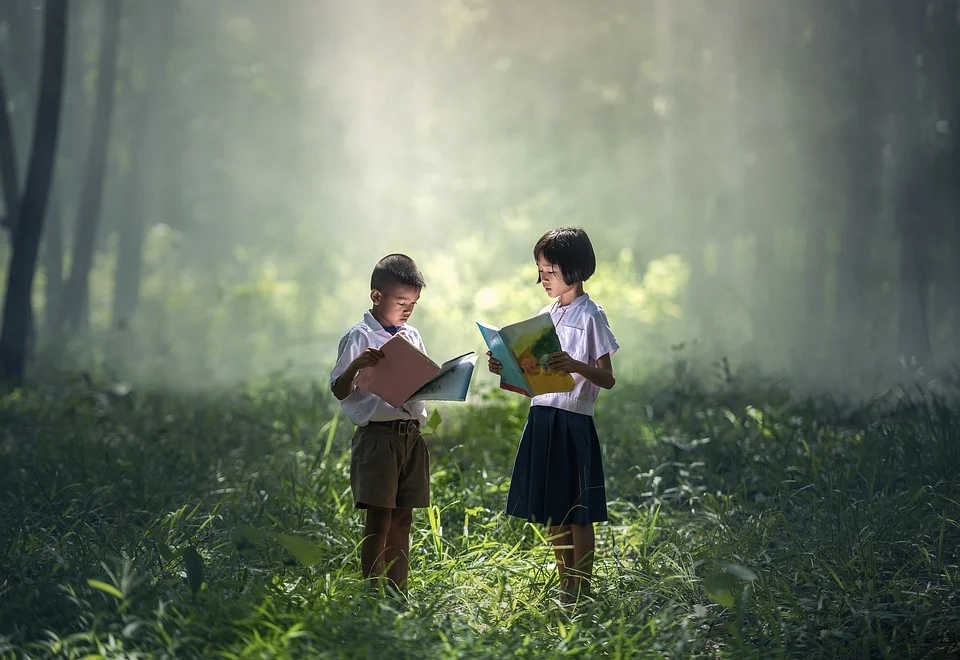 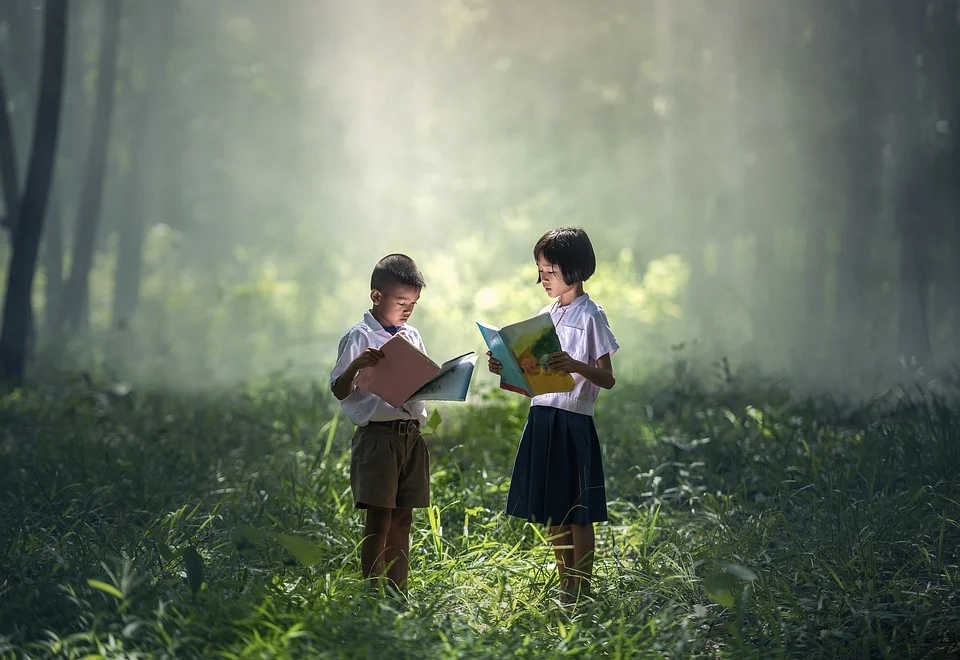 人教版小学数学四年级上册
1.4 计算工具的认识
MENTAL HEALTH COUNSELING PPT
第一单元   大数的认识
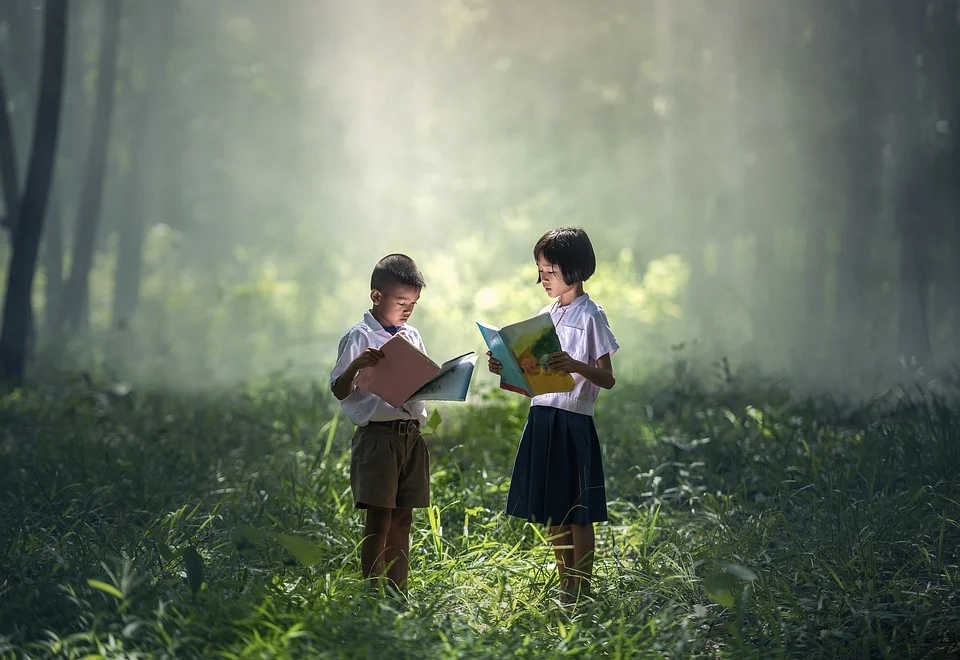 讲解人：PPT818  时间：20XX
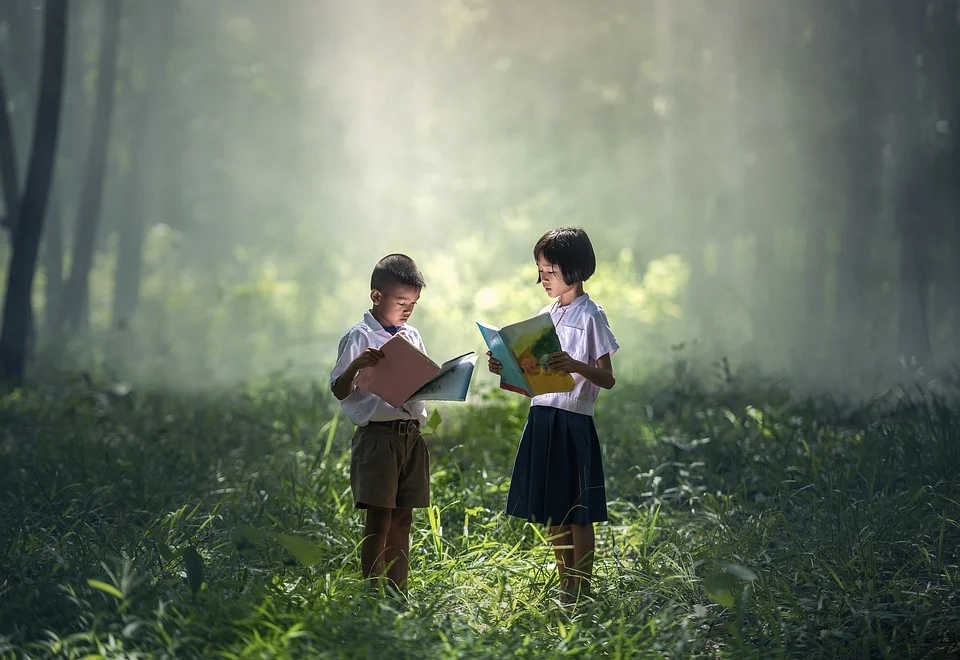 新课导入
为了计算方便，人们发明了各种各样的计算工具。
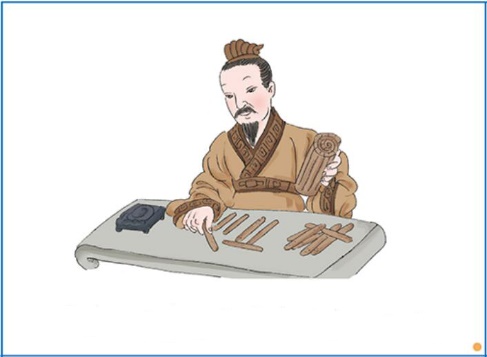 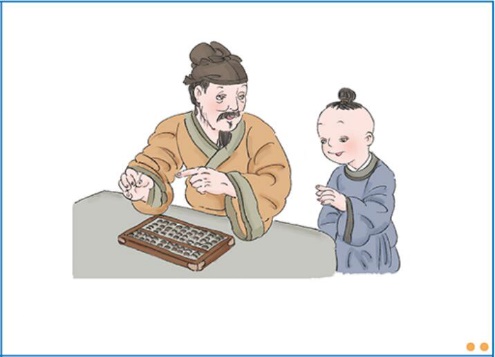 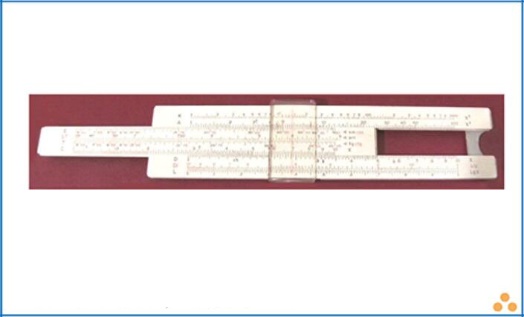 一千多年前，中国人又发明了算盘。
二千多年前，中国人用算筹计算。
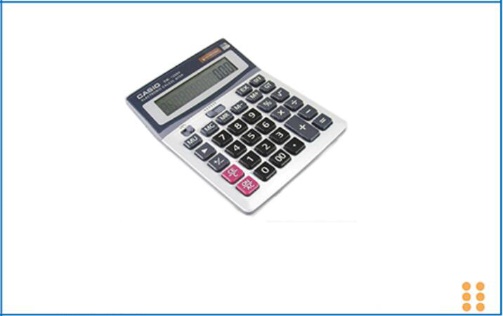 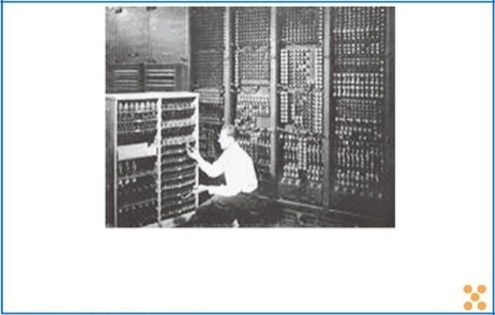 17世纪初，英国人发明了计算尺。
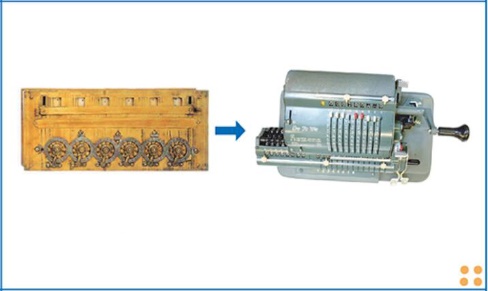 20世纪40年代，诞生了第一台电子计算机。
20世纪70年代，发明了电子计算器。
17世纪中期，欧洲人发明了机械计算器。
新课导入
随着科学技术的进步，计算机不断更新。
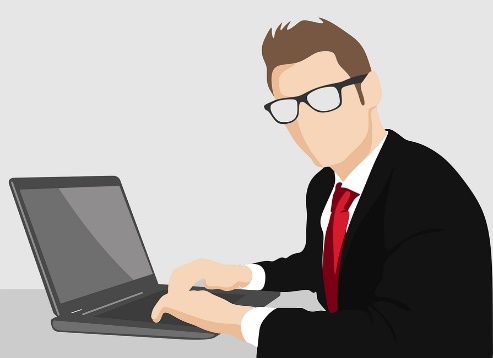 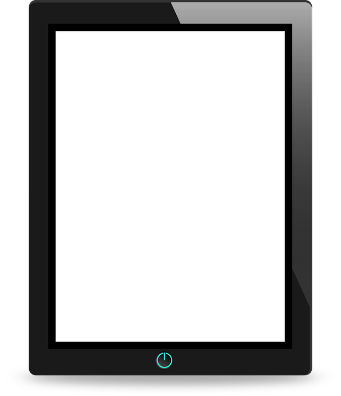 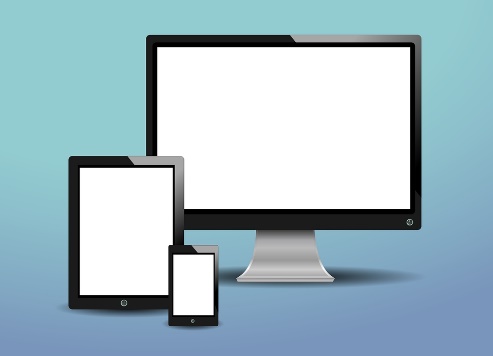 笔记本电脑
平板电脑
台式电脑
目前，速度最快的计算机1秒钟能计算几百s万次。
算盘
为了计算方便，人们发明了各种各样的计算工具。
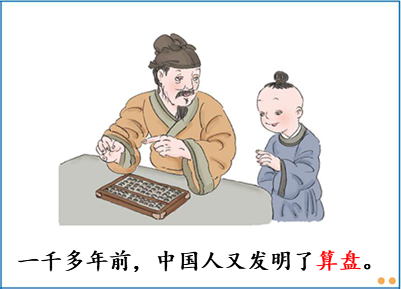 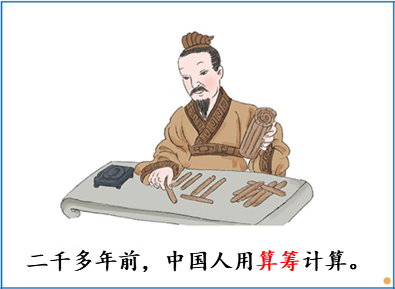 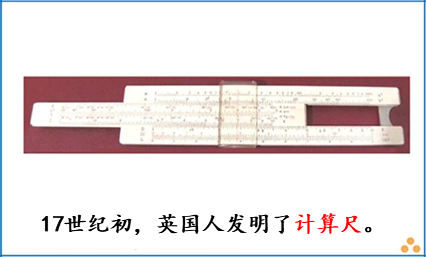 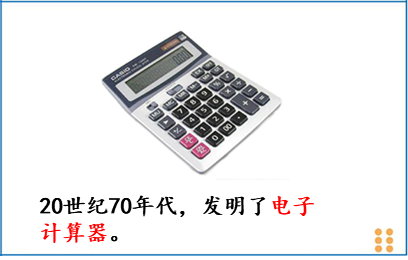 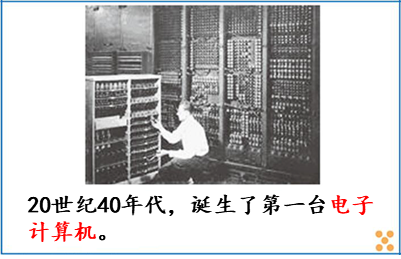 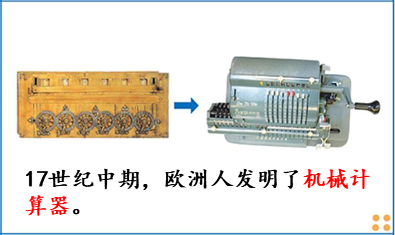 算盘
算盘是我国古代的发明，是我国传统计算工具，曾经在生产和生活中广泛应用，至今仍然发挥着它独特的作用。
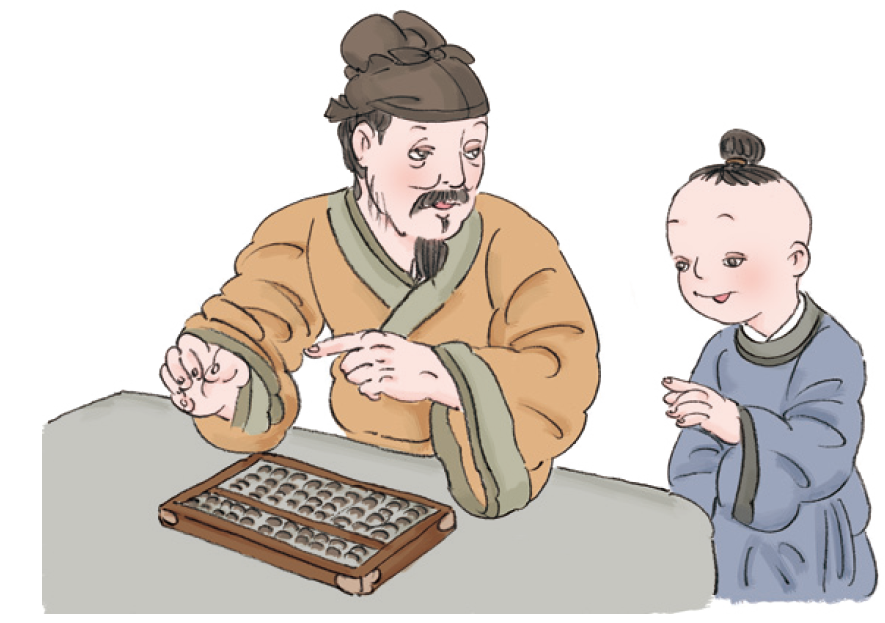 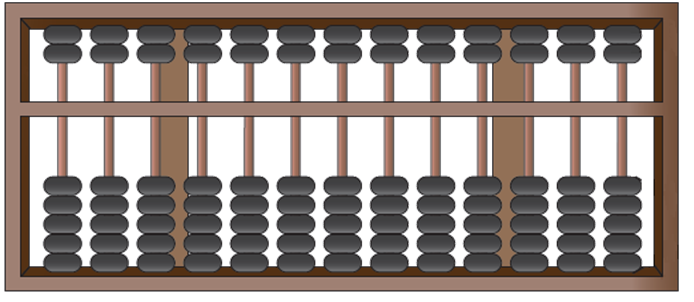 算盘
说一说，你还在哪里见过算盘？
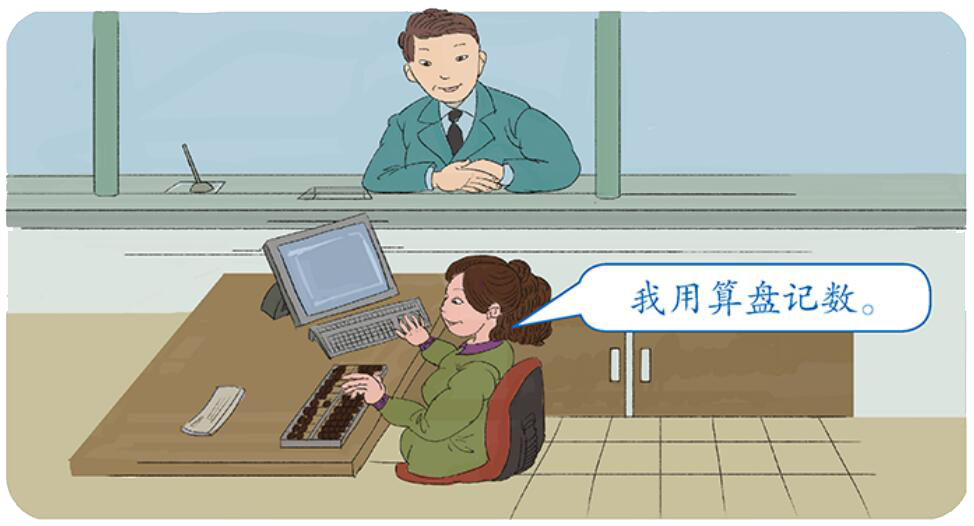 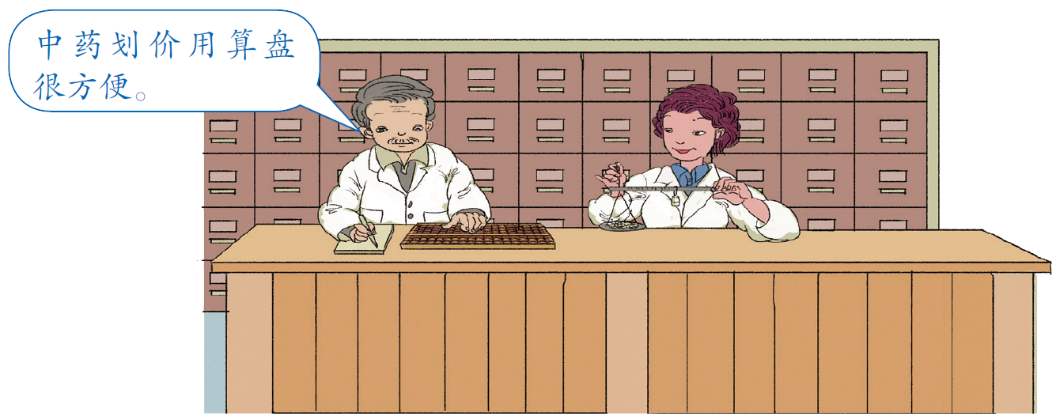 算盘
上珠
框
1颗上珠表示1个五
梁
1颗下珠表示1个一
档
下珠
中式算盘
算盘
中式算盘
日式算盘
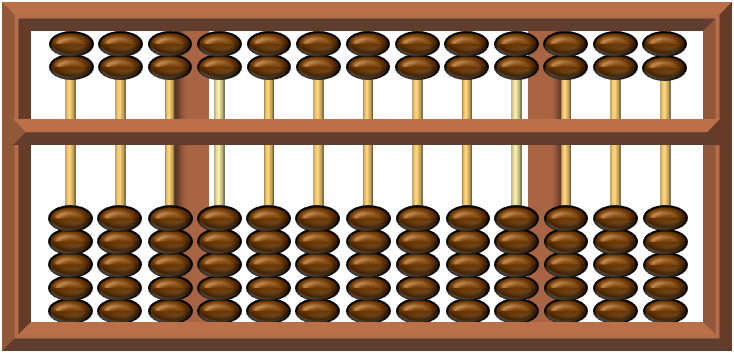 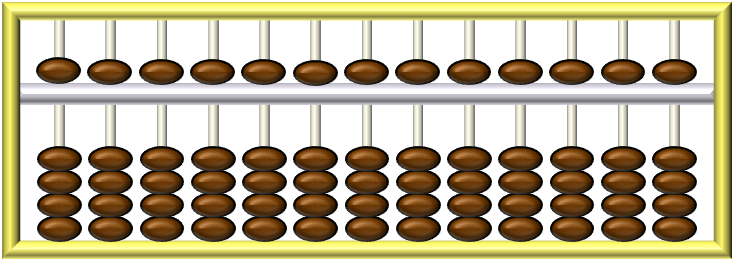 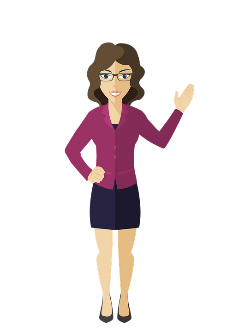 观察二者有什么区别？
算盘
你能分别写出下面算盘表示的数吗？
十亿
十亿
十亿
千万
千万
千万
百万
百万
百万
十万
十万
十万
亿
亿
亿
万
万
万
千
千
千
百
百
百
十
十
十
个
个
个
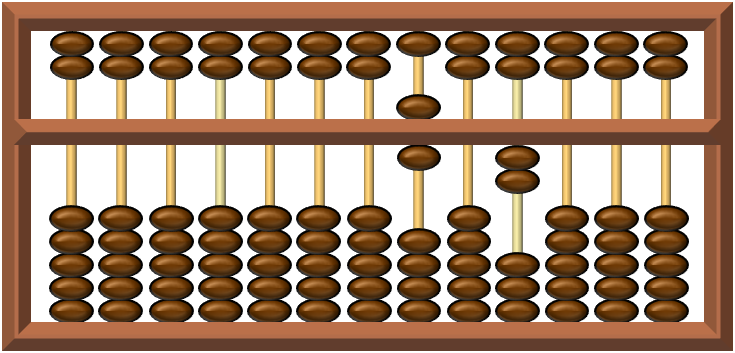 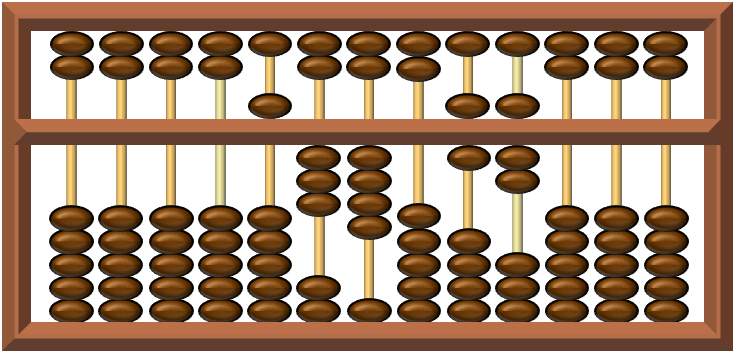 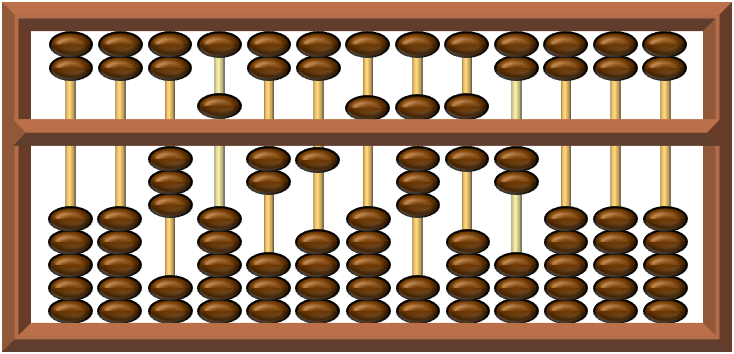 5
3
4
0
6
7
3
5
2
1
5
8
6
2
6
0
2
计算器
为了计算方便，人们发明了各种各样的计算工具。
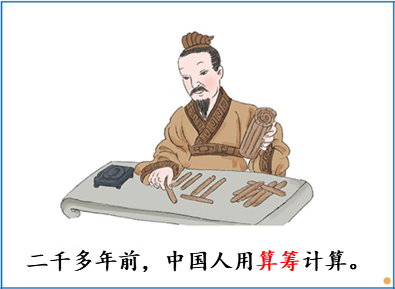 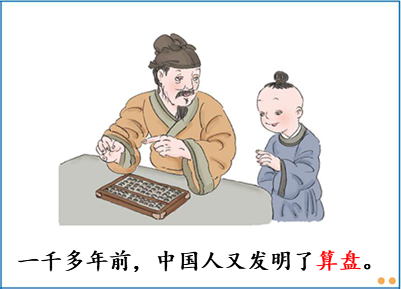 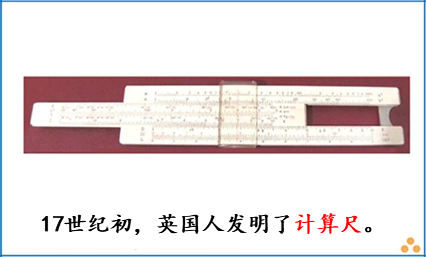 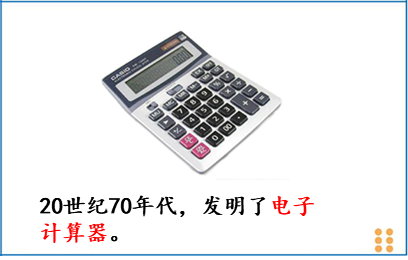 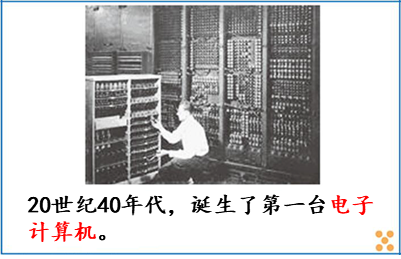 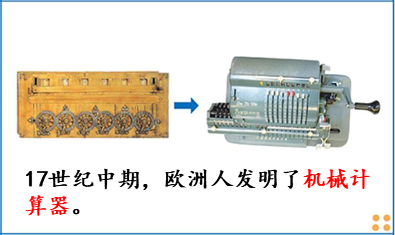 计算器
计算器是目前人们广泛使用的计算工具。
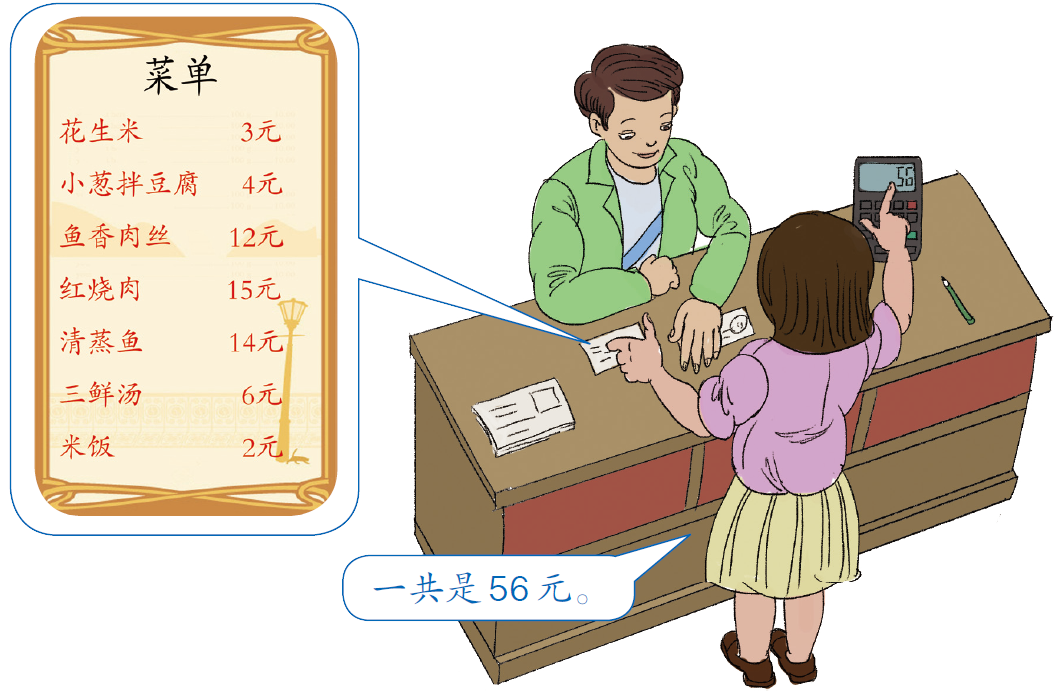 用计算器算得又对又快。
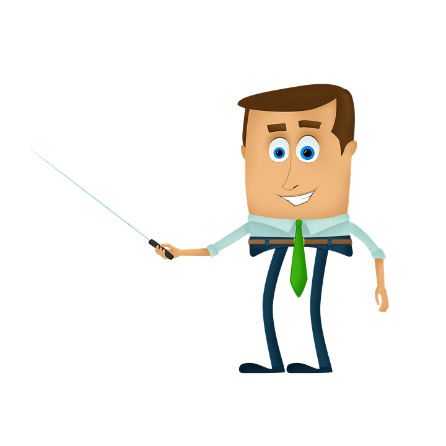 计算器
下面是一种计算器。
你还知道哪些键的功能？和同学交流一下。
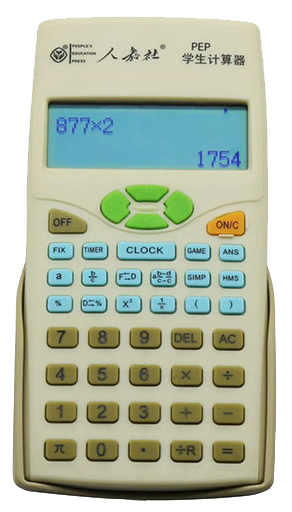 显示屏
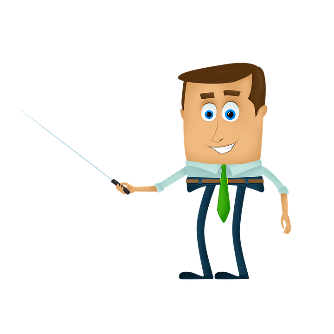 ON/C:开关及清除屏键
特别功能键
AC:清除键
基础练习
1.（           ）是我国古代发明的传统计算工具，至今发挥着它独特的作用。
算盘
开关及清除屏键
2.计算器上的AC键是（        ）键，ON/C键是（                                     ）键。
清除
基础练习
3.写出并读出下面算盘表示的数。
十万
百万
百万
十万
万
百
万
千
千
百
十
十
个
个
8
2
9
2
1
5
0
4
5
0
1
3
5
6
写作：______________
写作：______________
九百二十一万五千八百零二
四百五十三万五千零六十一
读作：__________________
读作：__________________
基础练习
4.填空。
千万
千万
百万
百万
十万
十万
亿
亿
万
万
千
千
百
百
十
十
个
个
九
六
这个数是（      ）位数，
写作（                     ）。
这个数是（      ）位数，
写作（                          ）。
596000000
500003
课堂小结
通过本节课的学习，你有什么收获？
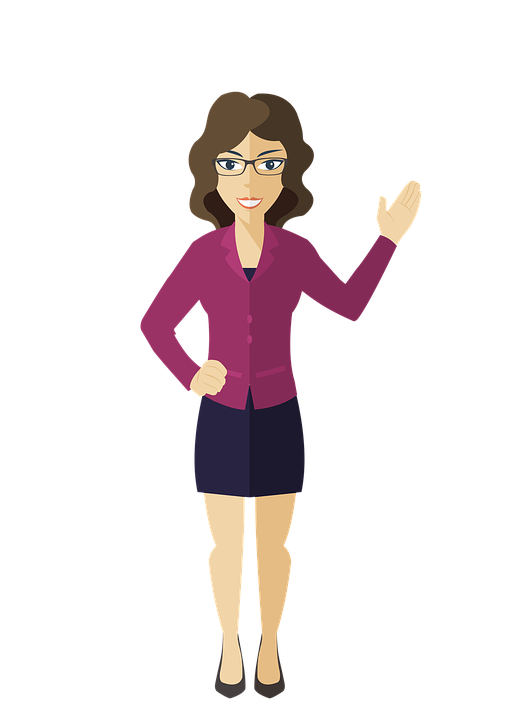 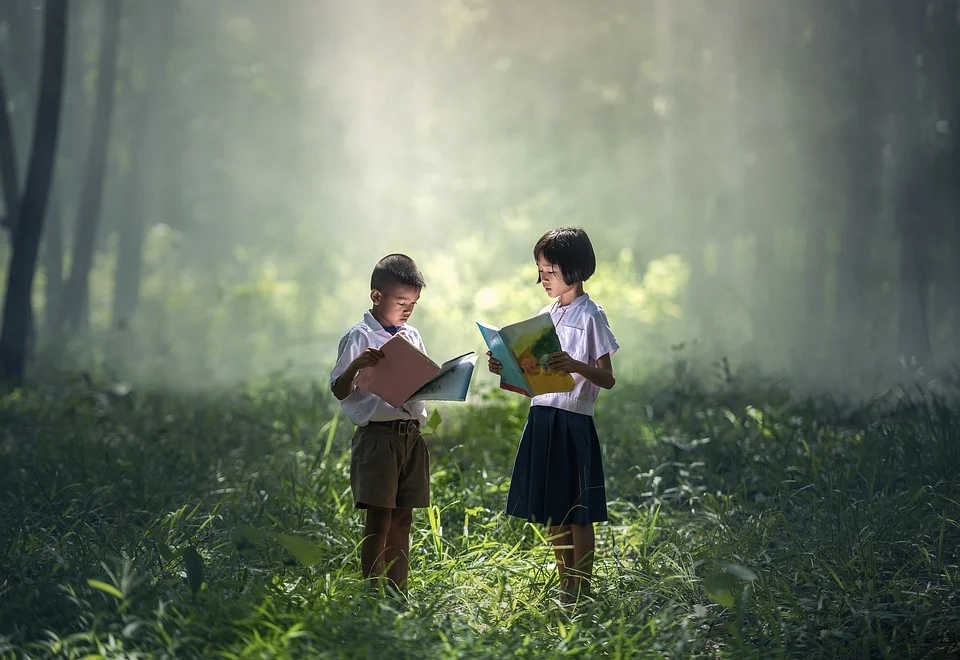 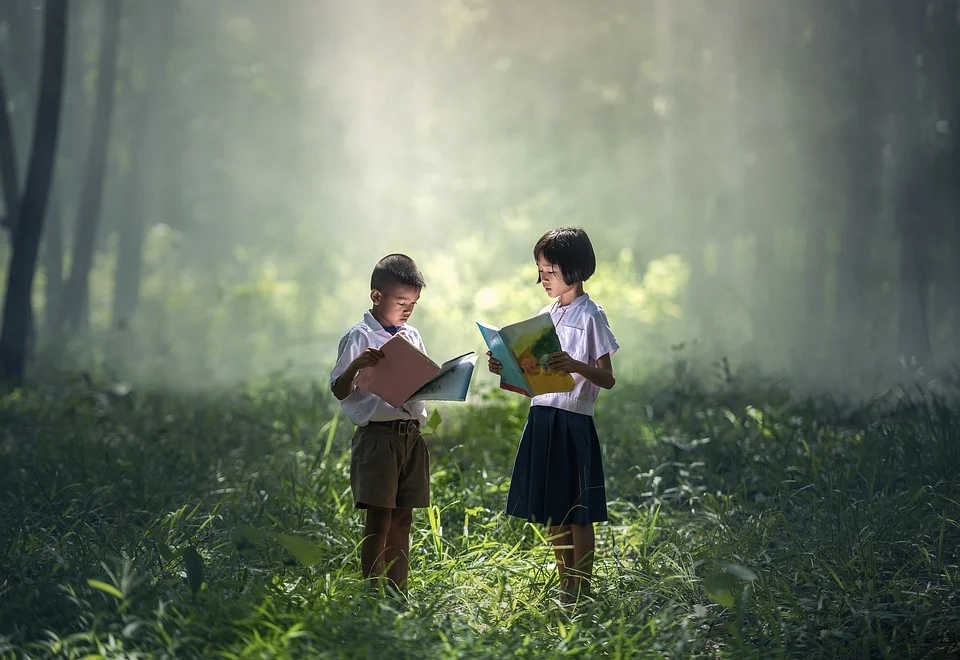 人教版小学数学四年级上册
感谢你的聆听
MENTAL HEALTH COUNSELING PPT
第一单元   大数的认识
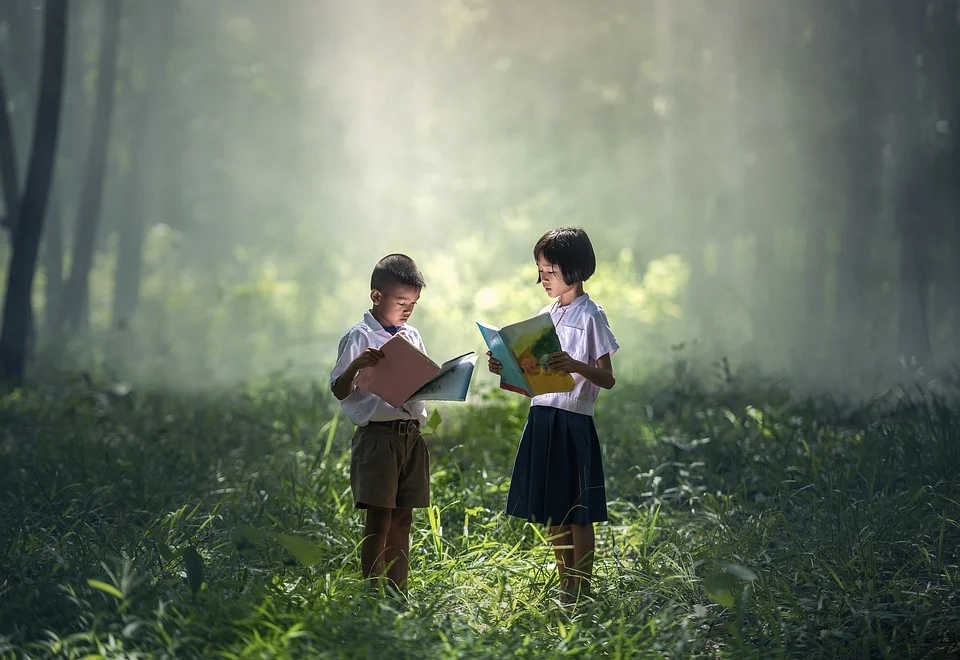 讲解人：PPT818  时间：20XX
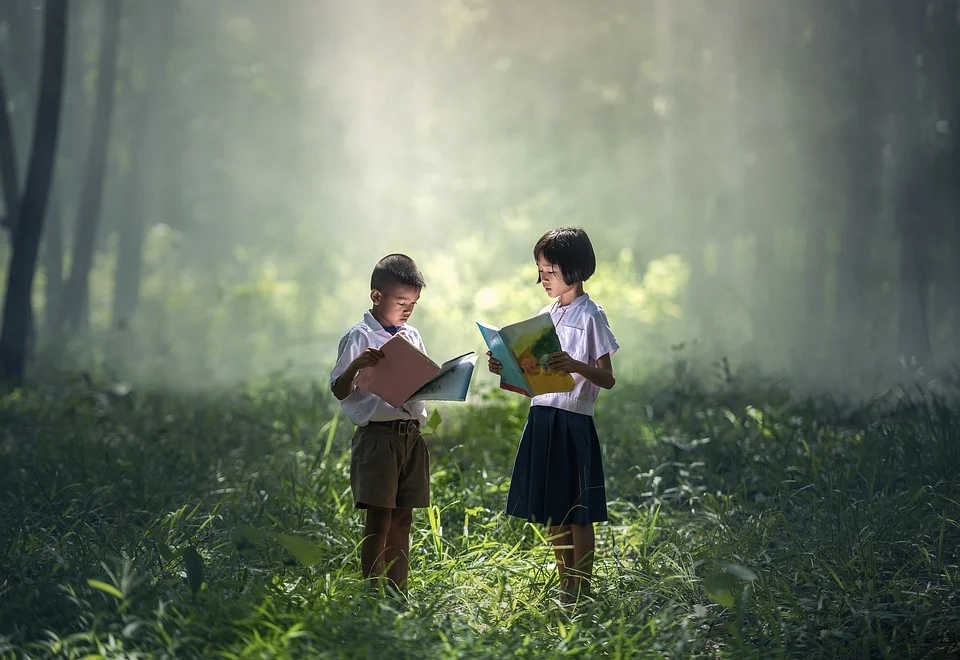